אני רוצה להרוויח מטיקטוק !
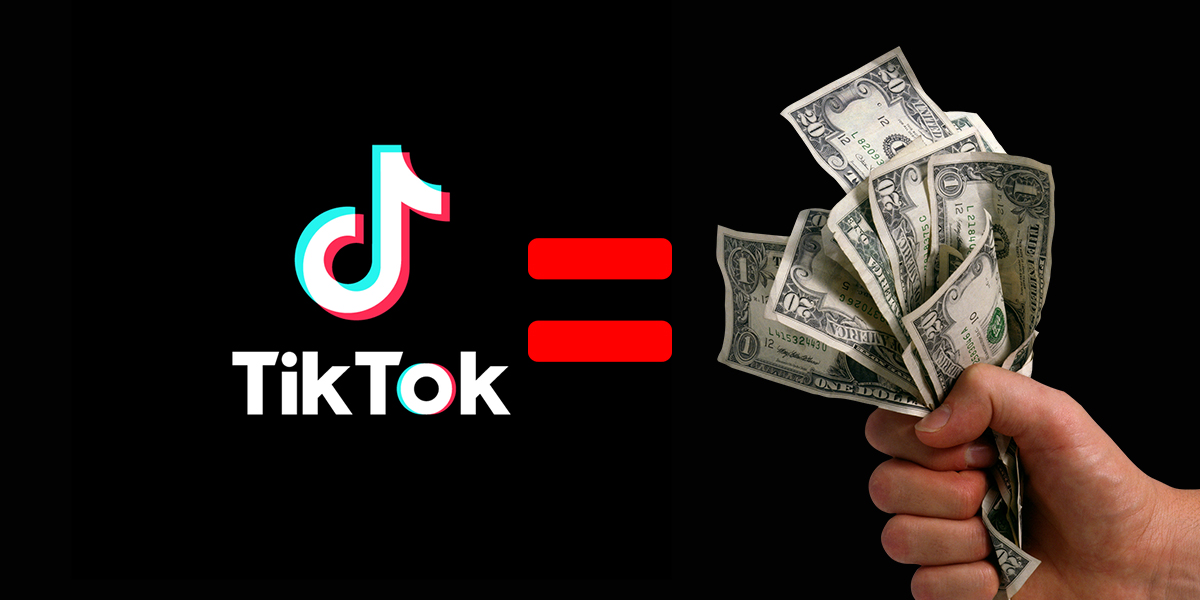 איך עושים כסף מטיקטוק?
איך הם עושה כסף?
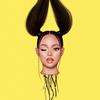 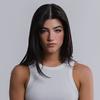 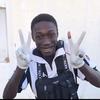 וויקיפדיה
ובישראל ?
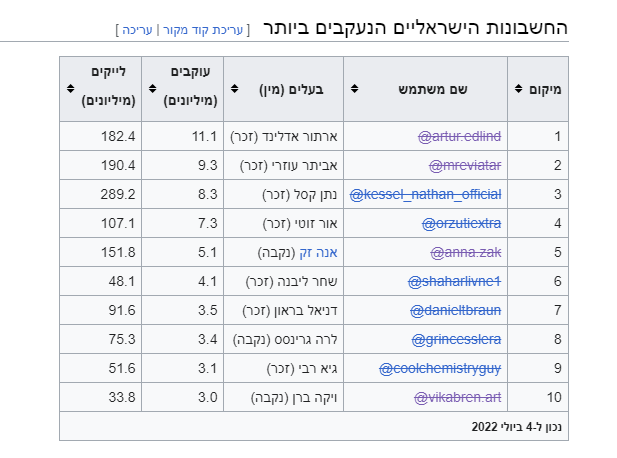 אז מה האפשרויות?
קבלת תשלום מקרן טיקטוק
מכירת חשבון טיקטוק
משפיענים 
גיוס תרומות (Donation)
ניהול פרסום ממומן בטיקטוק
ניהול עמוד טיקטוק
שיווק שותפים
חיפוש בגוגל
אז? איזה תוכן אני רוצה לייצר כדי לעשות כסף בטיקטוק?
?
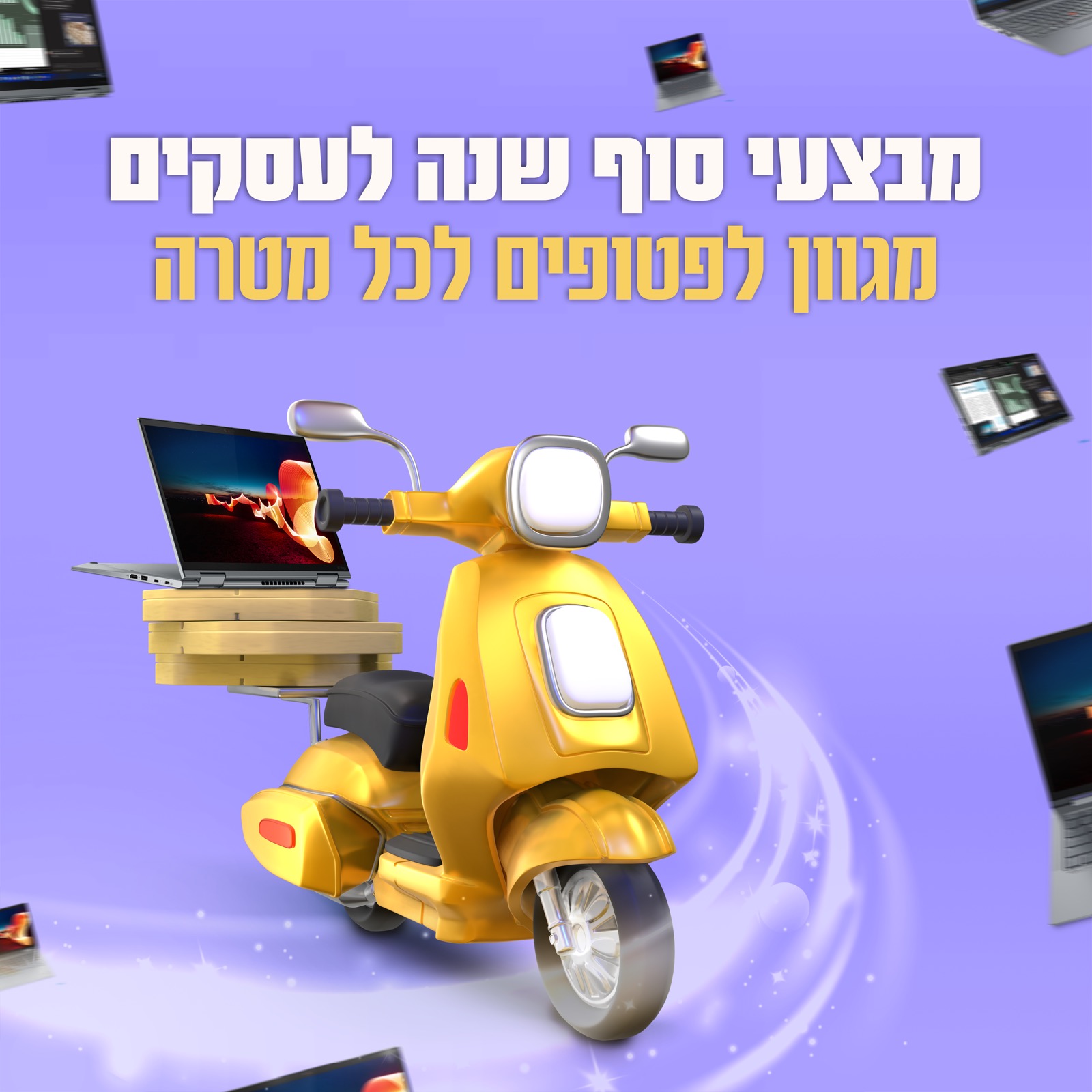 דוגמא לפיצוח שיווקי
המוצר : מחשבים ניידים חזקים
מי הקהל : בעלי עסקים + מתעניינים במחשבים
ערוץ : פייסבוק
איך נפרסם : מודעות פוסט*
מתי : כל היום
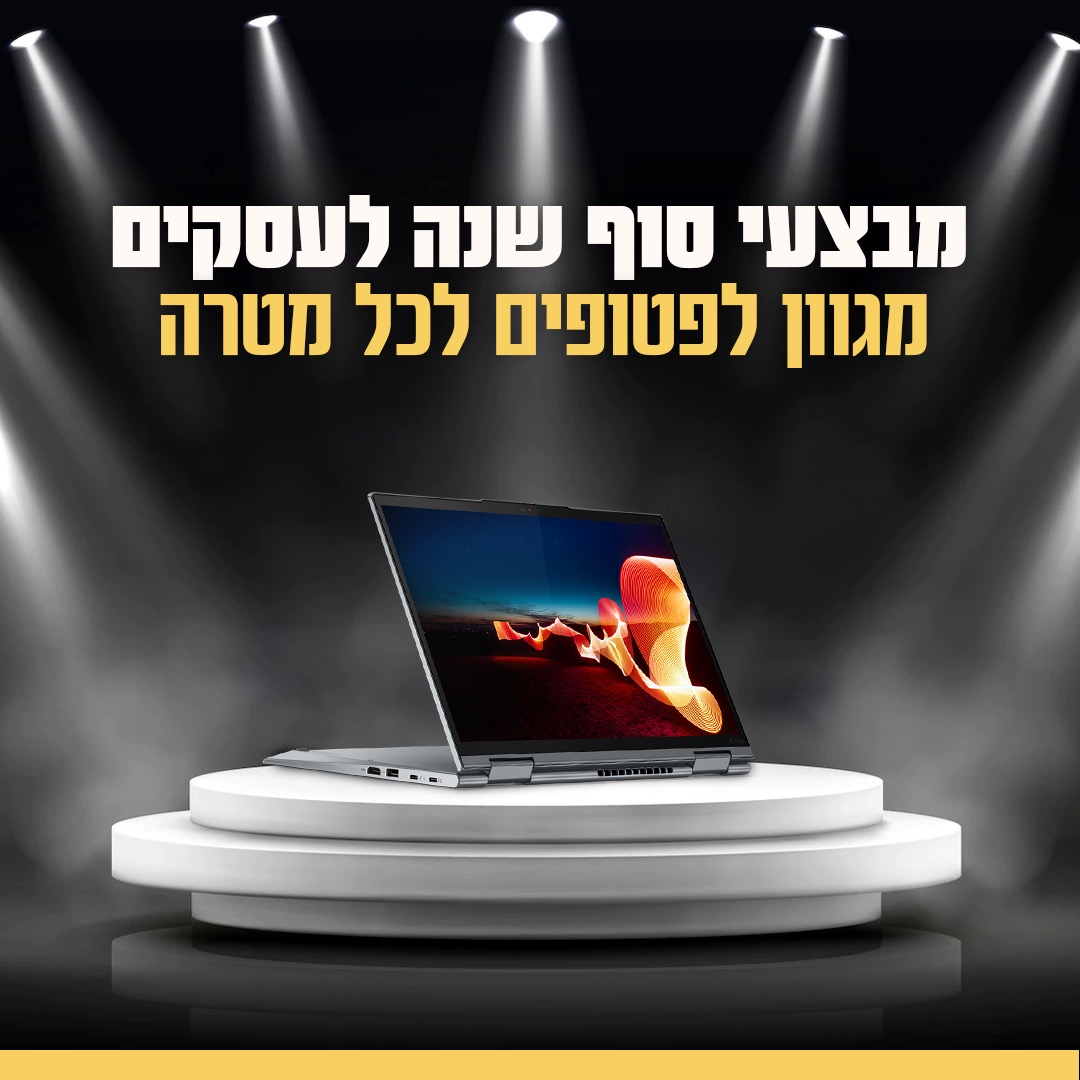 פיצוח שיווקי
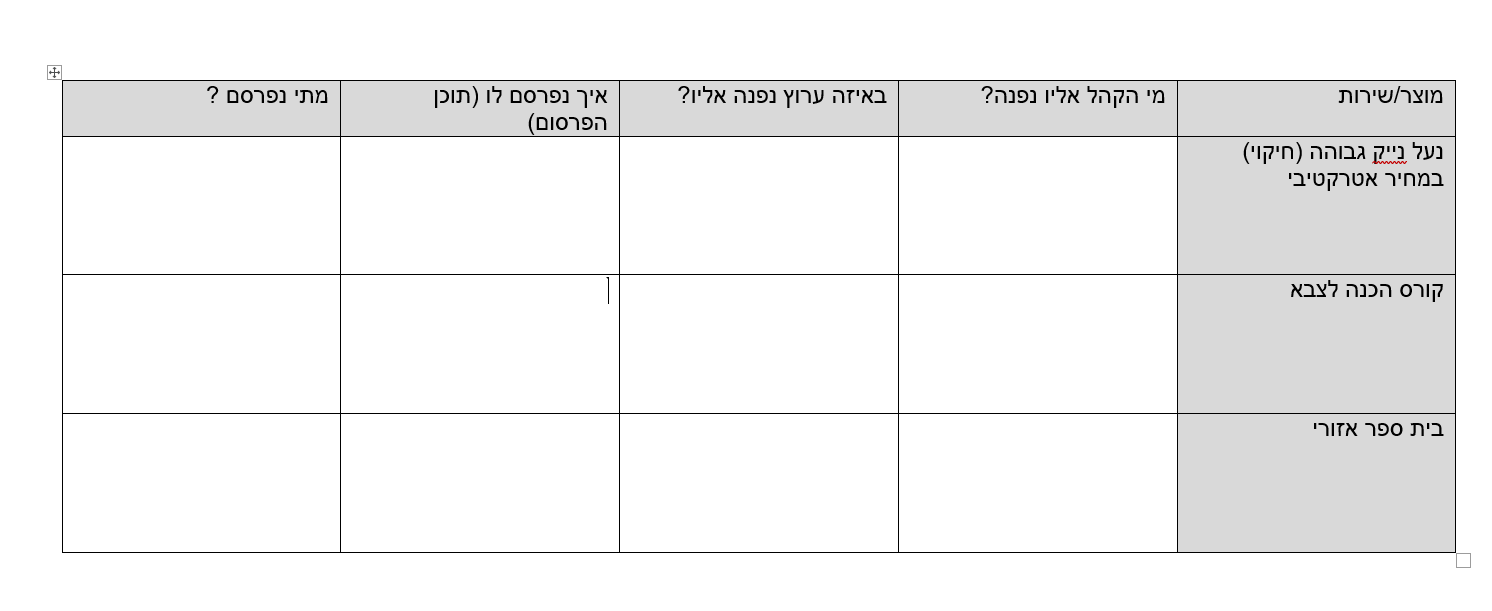